Module 5 les énergies renouvelables
Irene Chialastri 3C
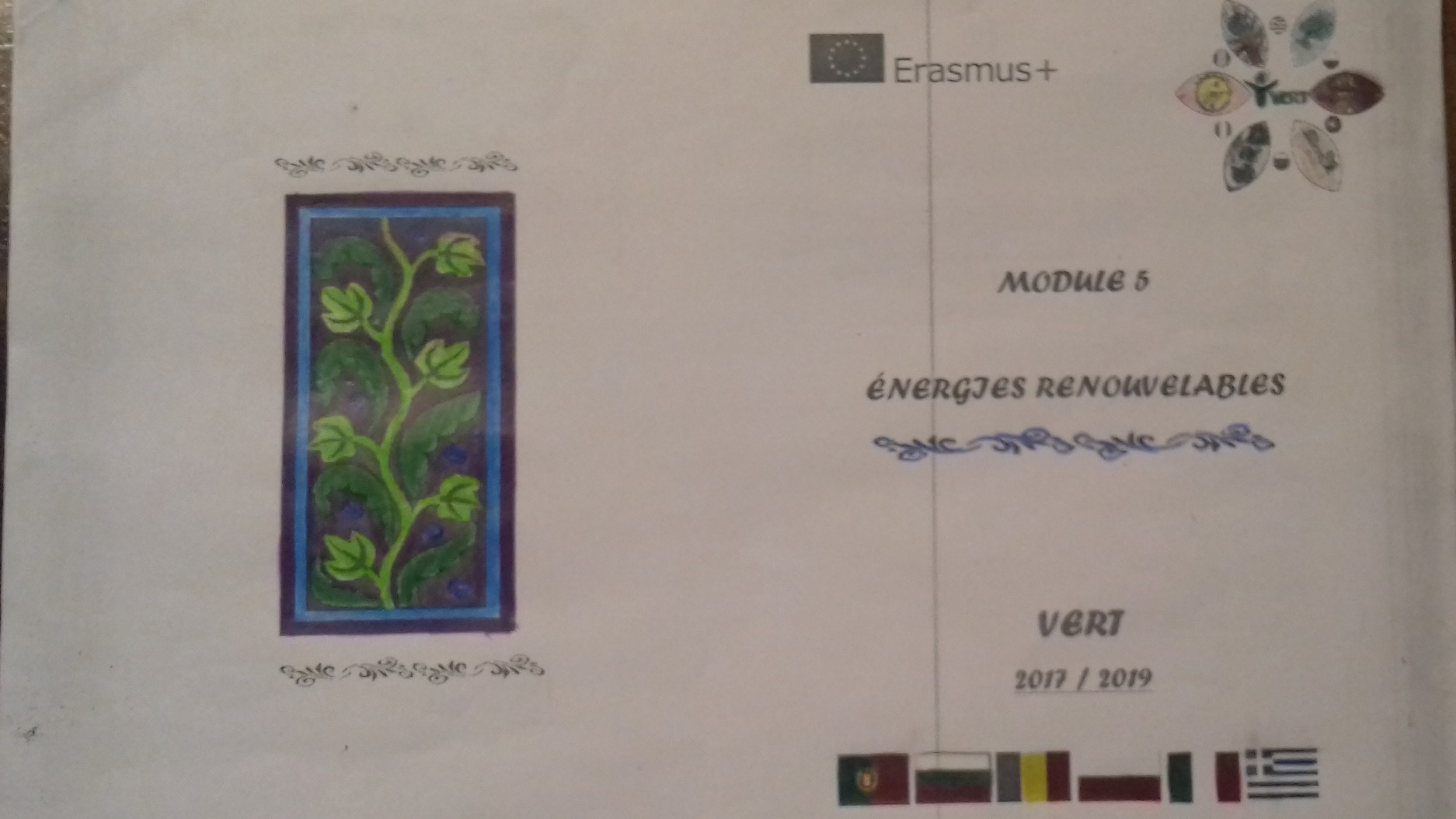 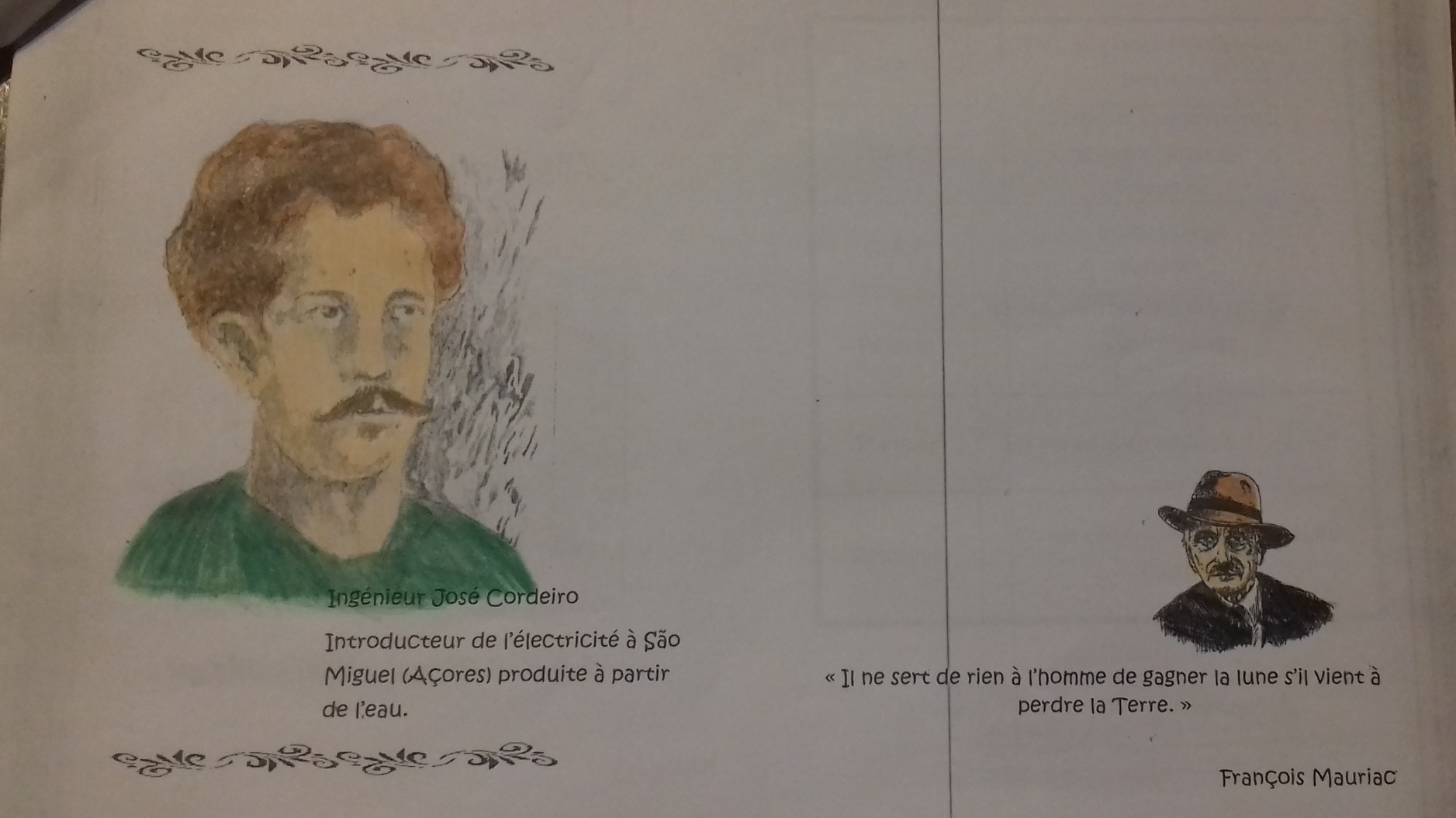 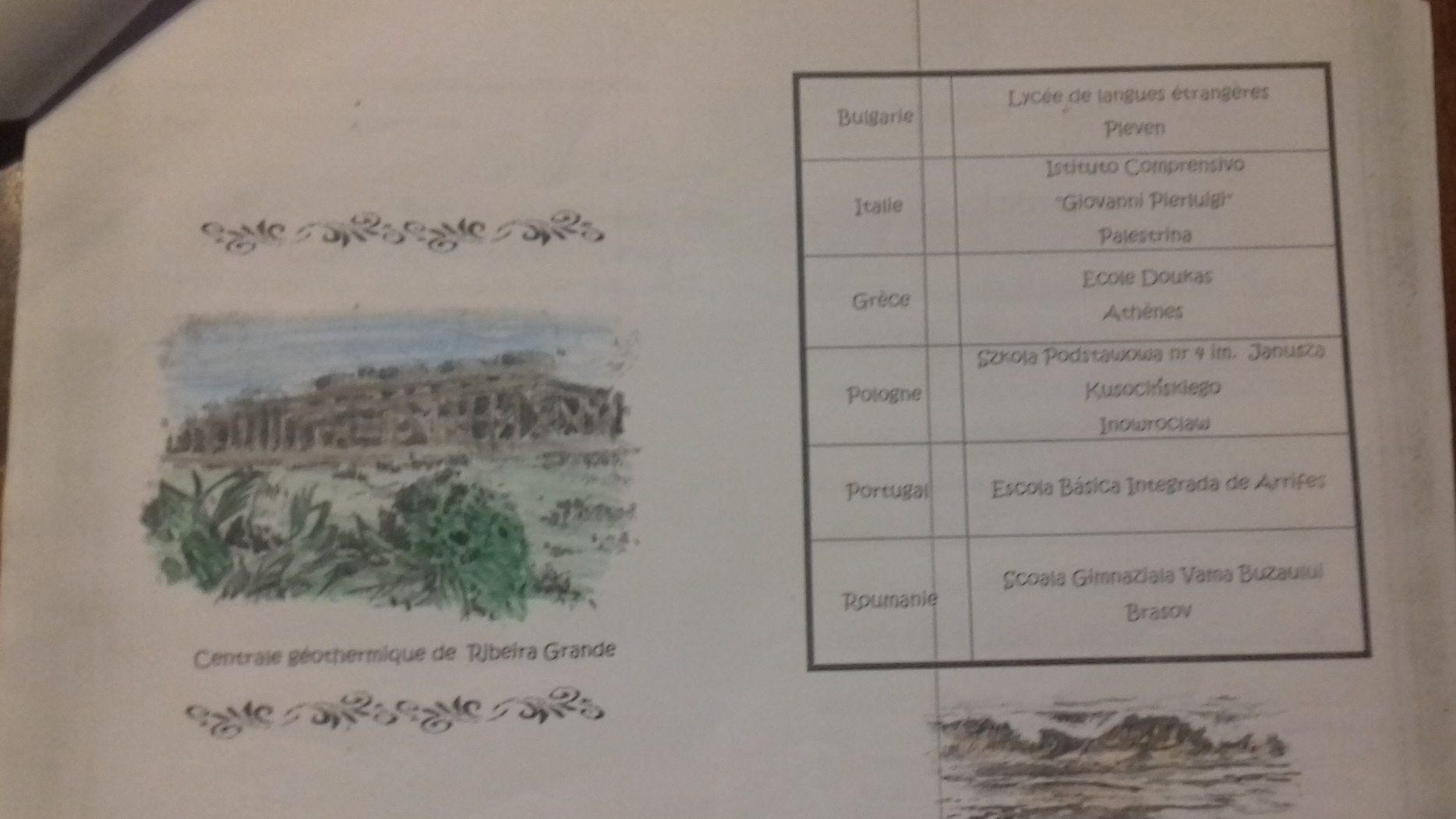 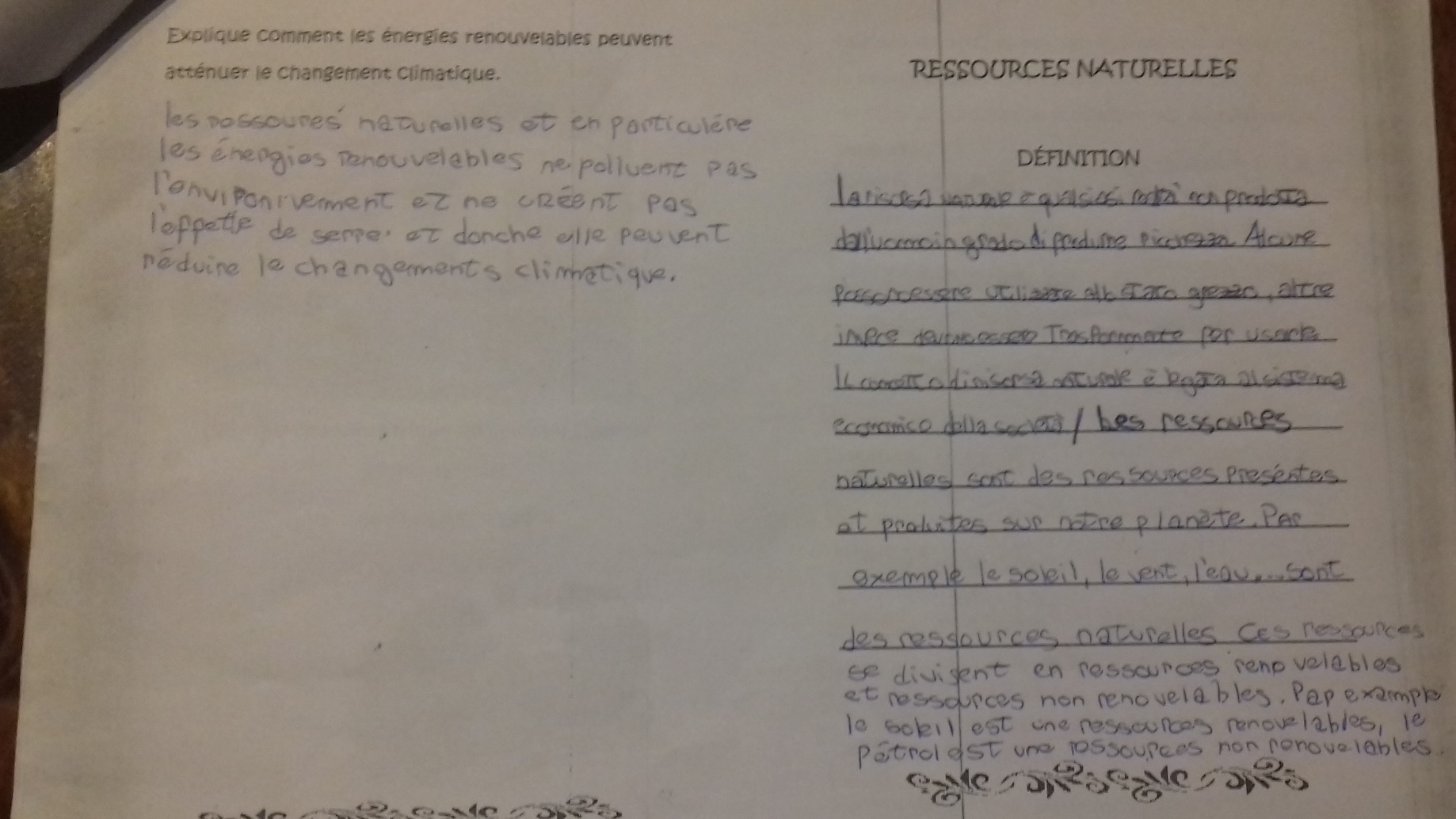 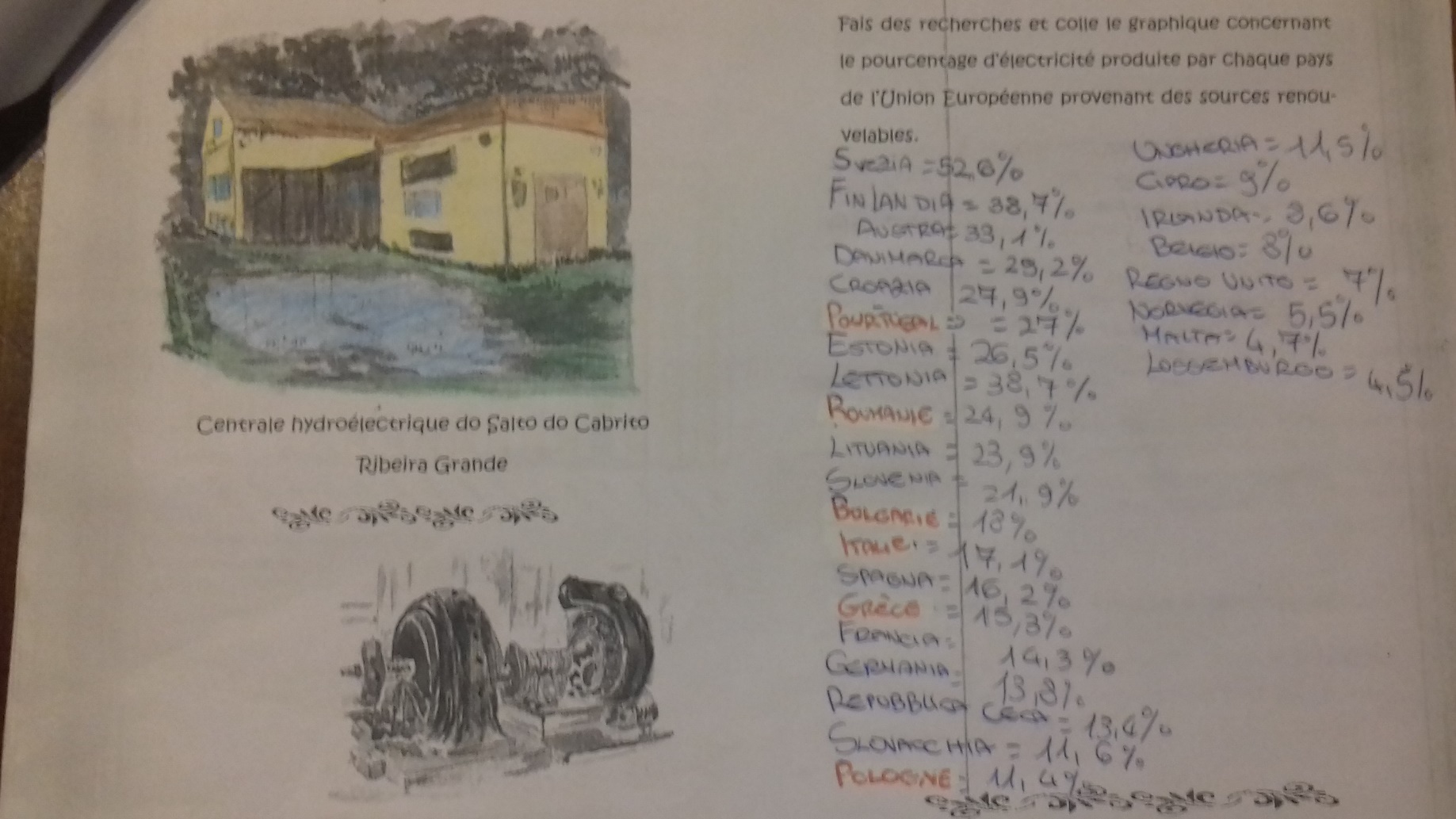 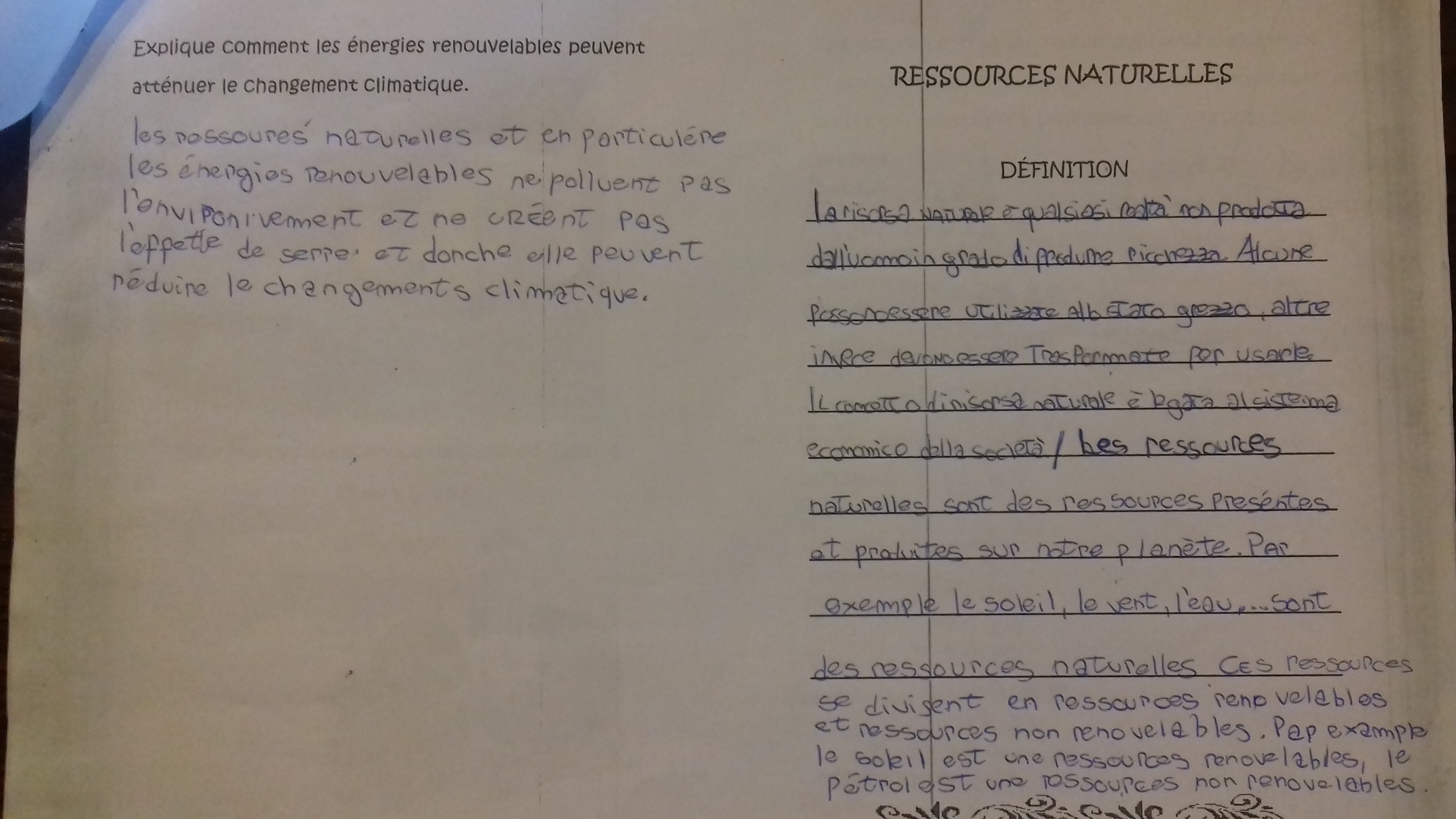 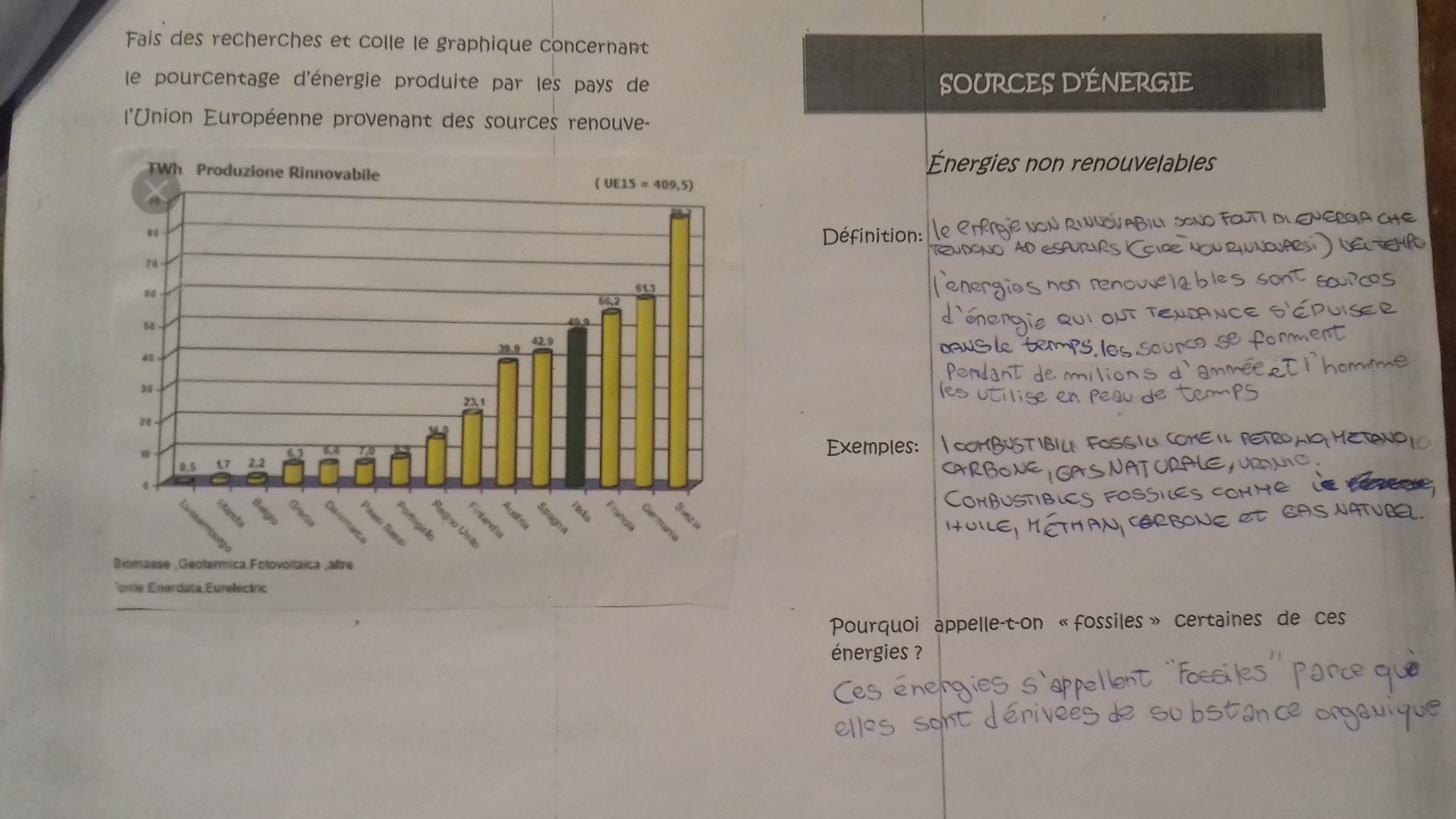 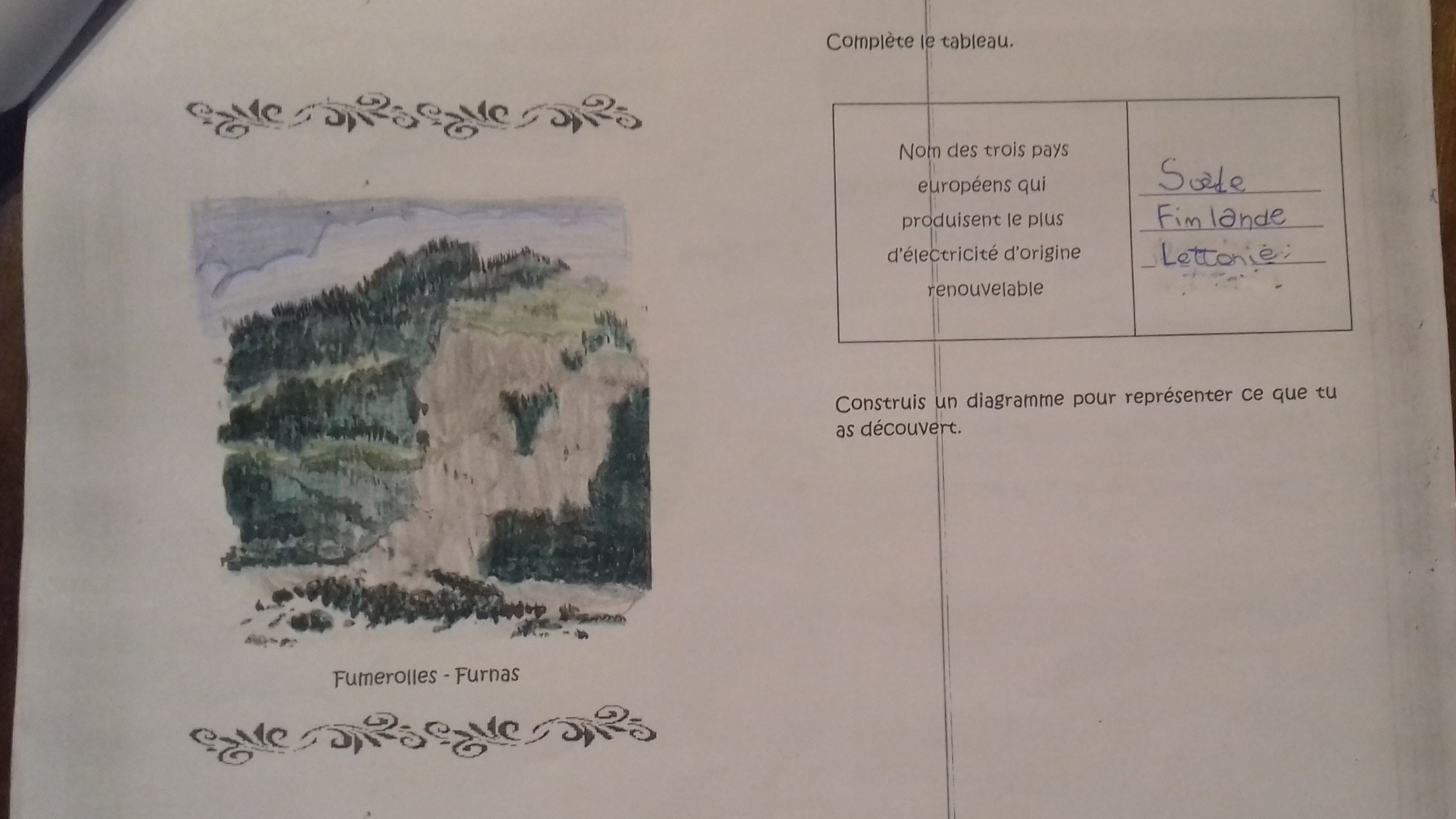 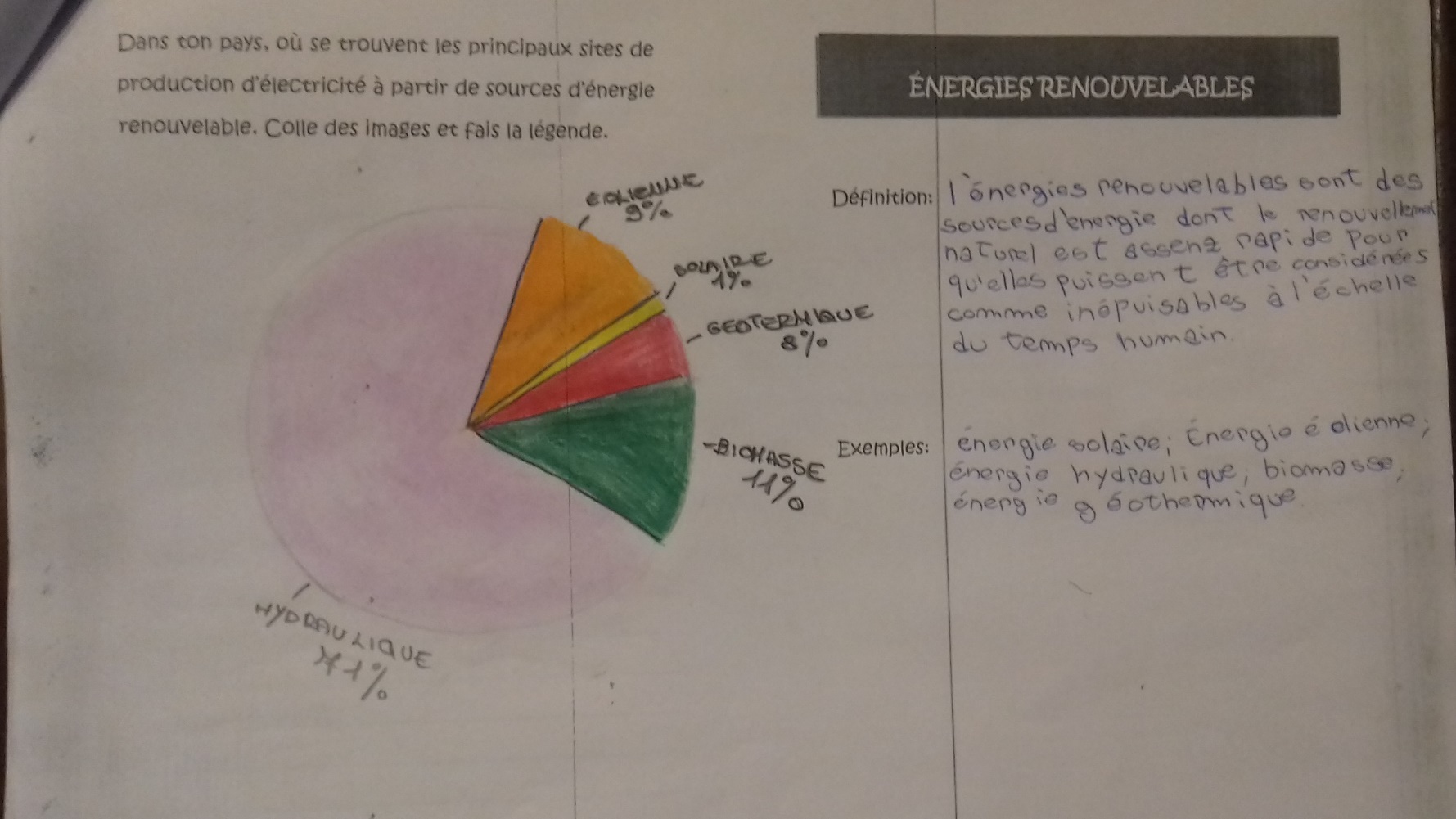 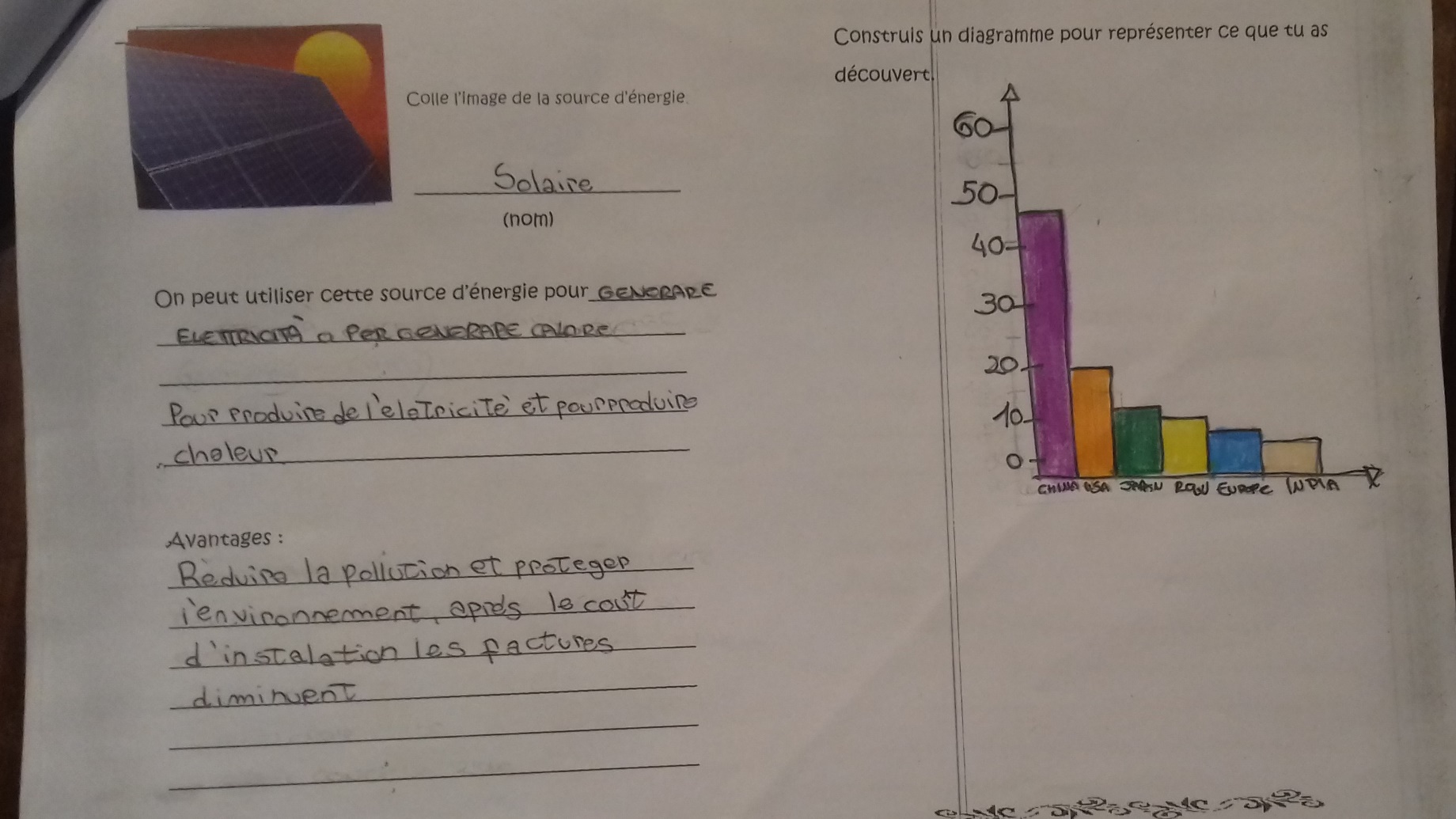 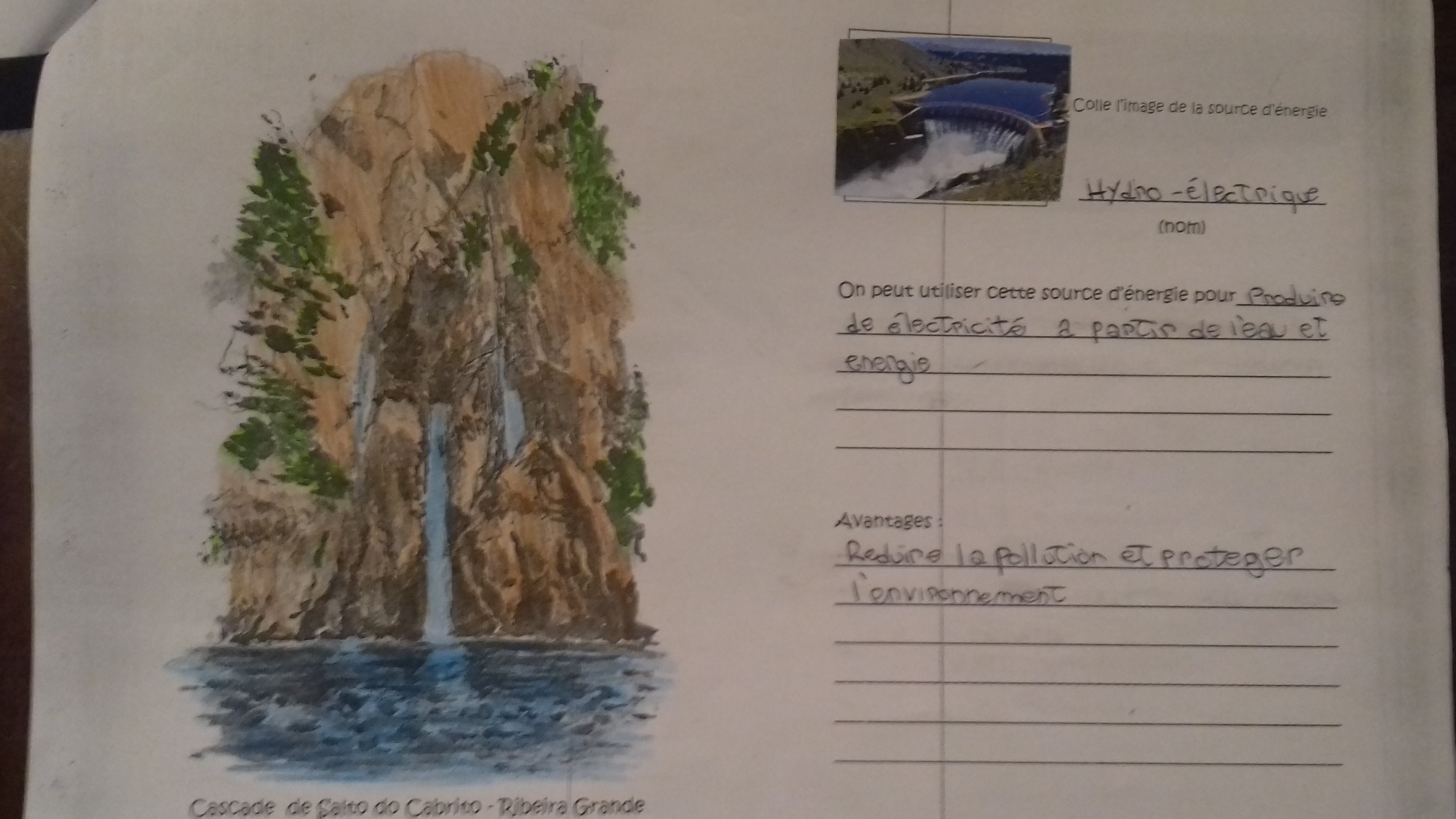 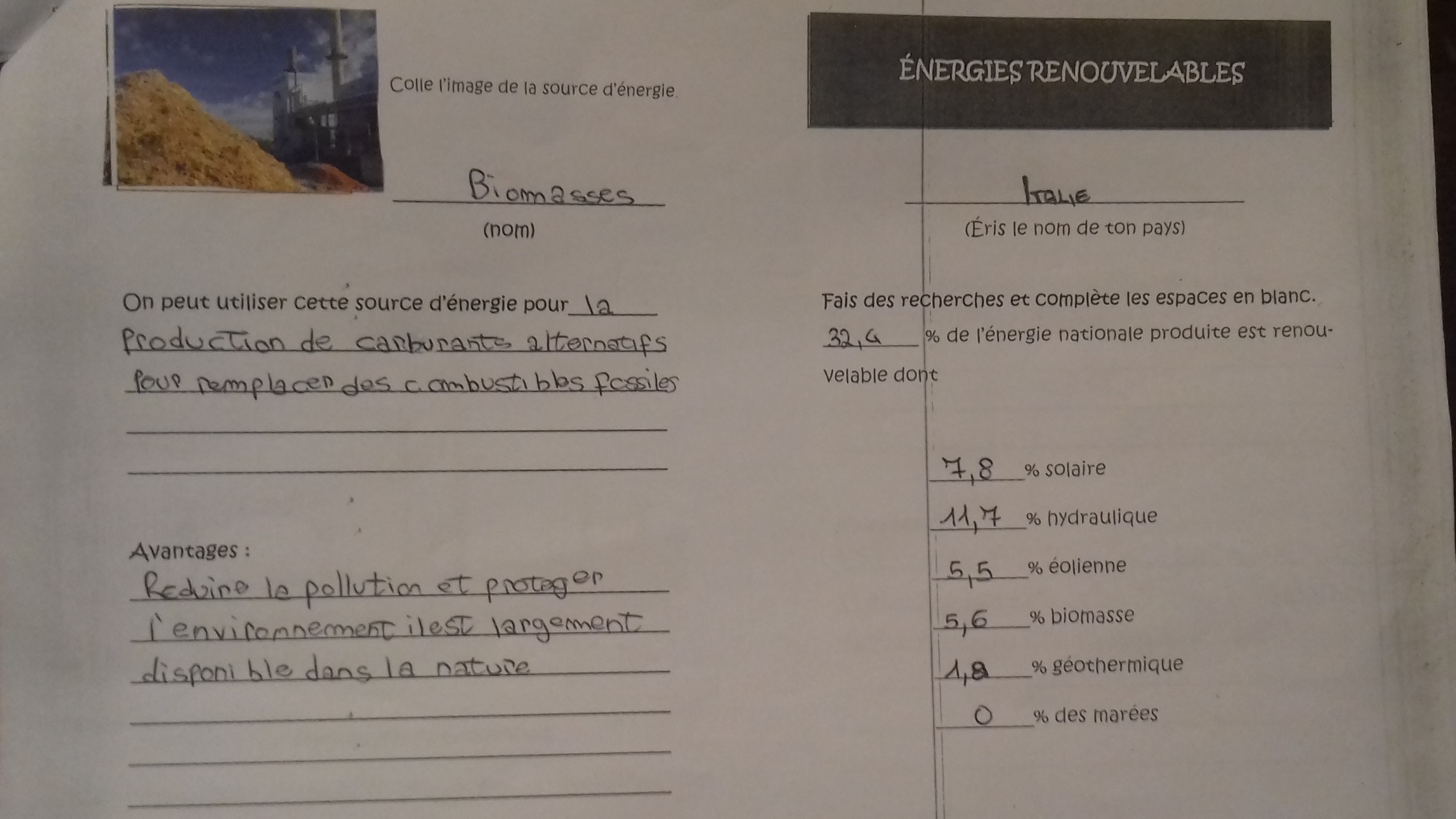 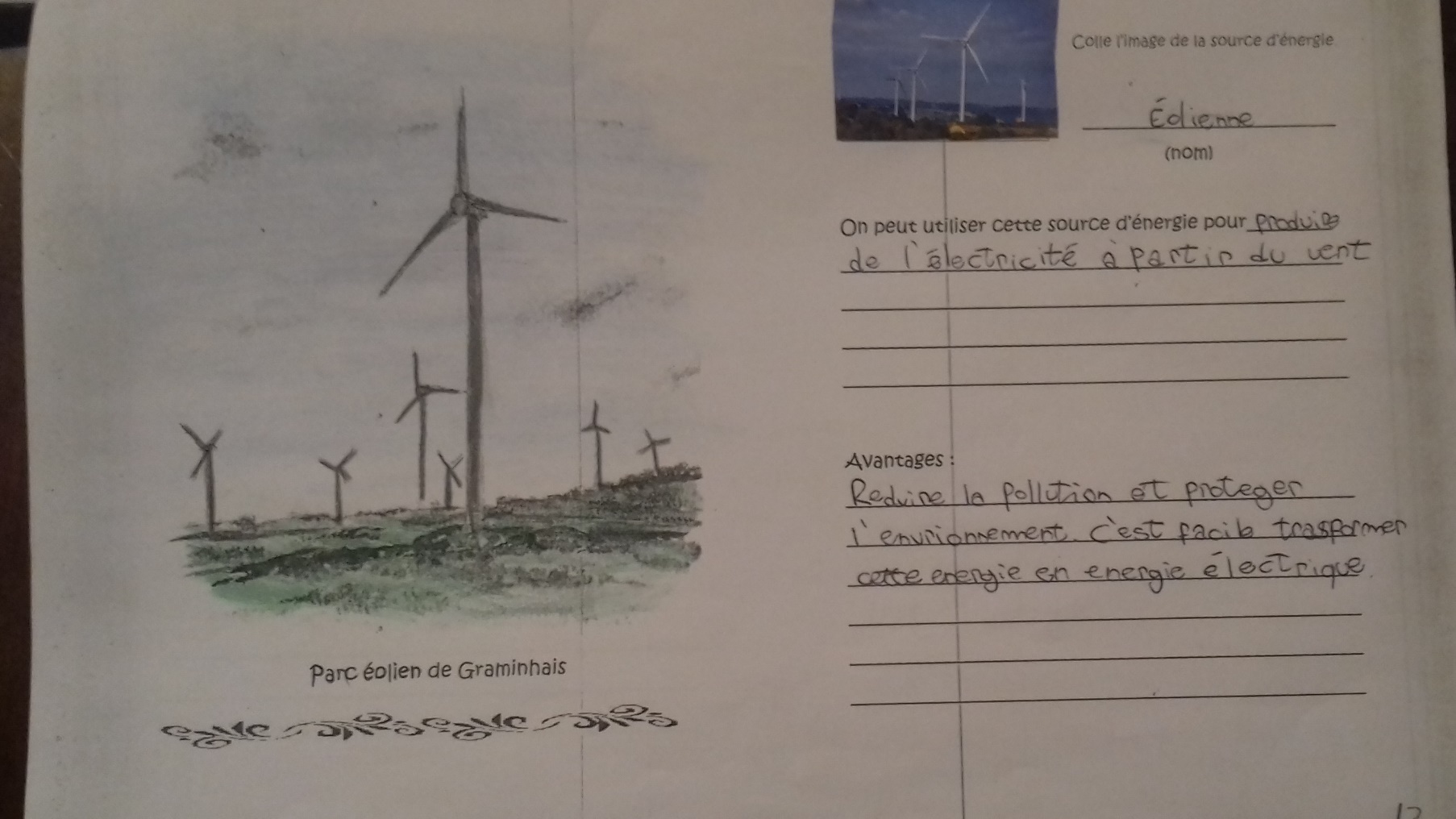 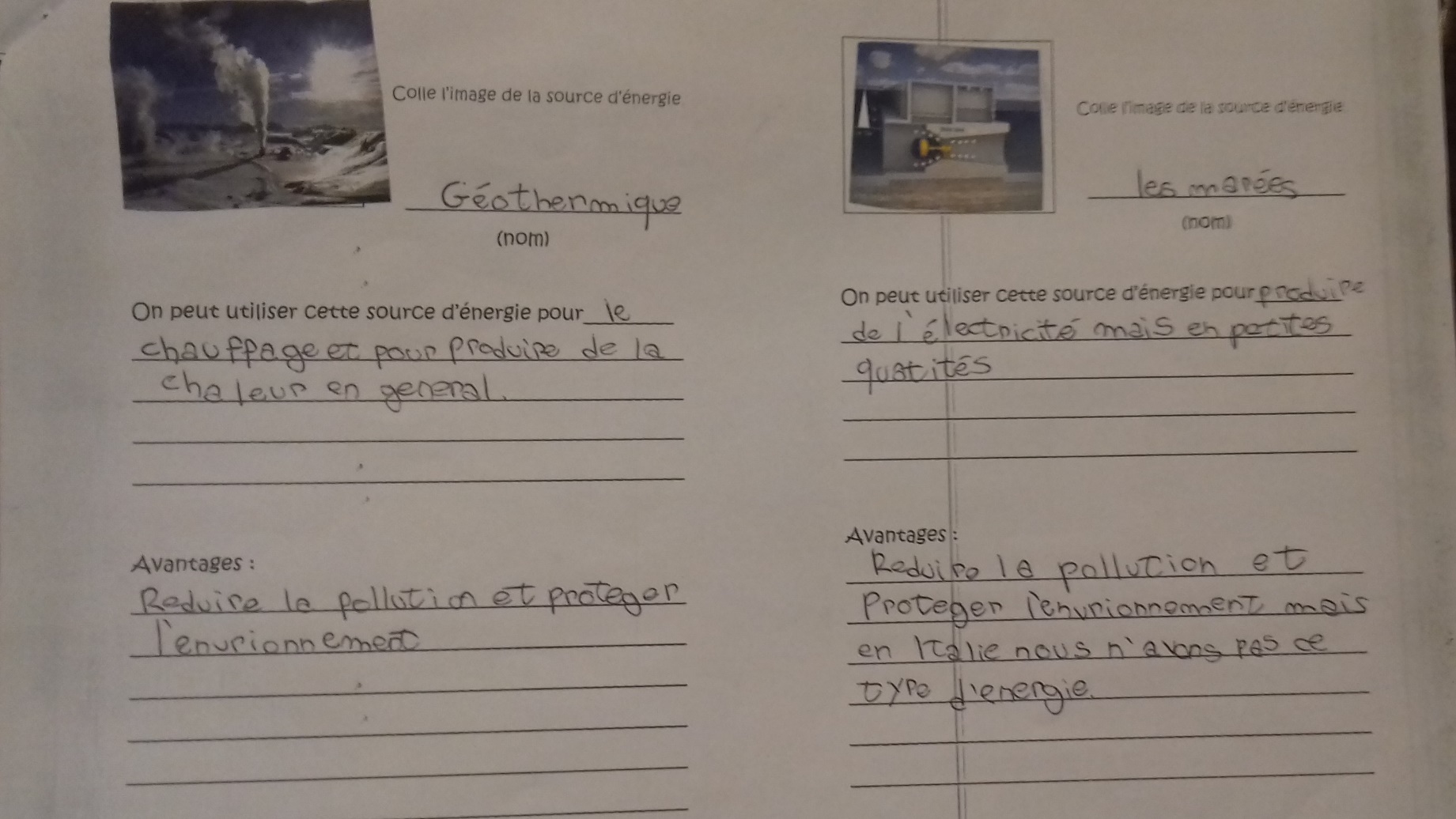